Figure 2. Regression of age against VBM and FA reveals both similarities and differences in the spatial and temporal ...
Cereb Cortex, Volume 18, Issue 2, February 2008, Pages 433–442, https://doi.org/10.1093/cercor/bhm080
The content of this slide may be subject to copyright: please see the slide notes for details.
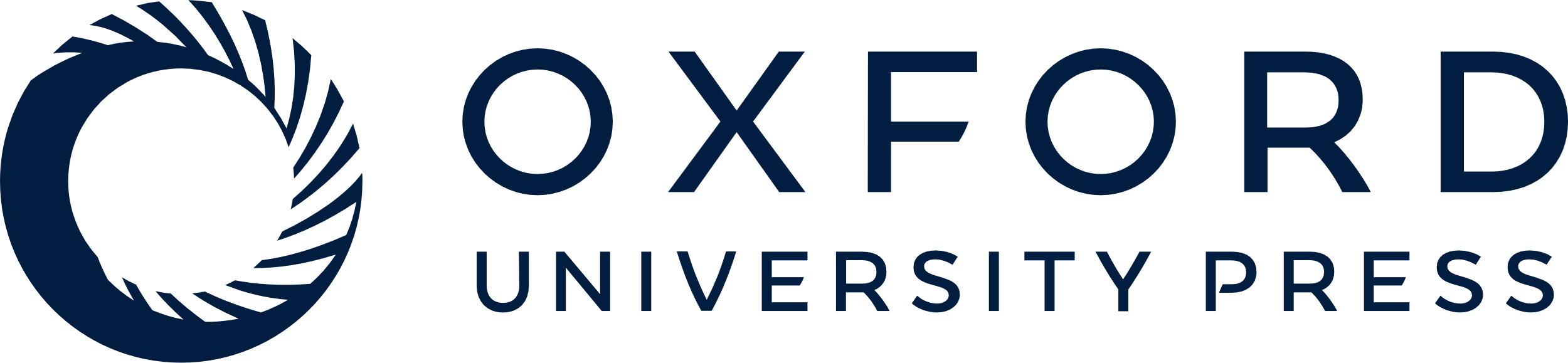 [Speaker Notes: Figure 2. Regression of age against VBM and FA reveals both similarities and differences in the spatial and temporal patterns of change. (A) Combined FA values were regressed with age while accounting for ICV in BPM. Significant (P  20.32) associations between white matter atrophy and age are evident in the genu of the corpus callosum, anterior white matter, and optic radiations. (B) VBM values were regressed with age while accounting for ICV in SPM. Significant (P  5.22) age-related decreases in FA in the corpus callosum begin in the genu and extend into the anterior midbody. VBM decreases in anterior white matter extend into the deep white matter of the frontal pole and rostrocaudally from the top of the superior frontal gyrus (MNI z = 43) almost to orbitofrontal regions (MNI z = −11). Sagittal slices x=−11.


Unless provided in the caption above, the following copyright applies to the content of this slide: © The Author 2007. Published by Oxford University Press. All rights reserved. For permissions, please e-mail: journals.permissions@oxfordjournals.org]